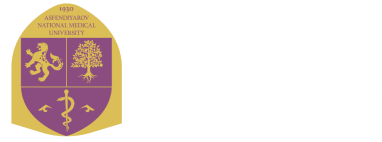 Учебно-методическое объединение по направлению подготовки – Здравоохранение на базе КазНМУ им. С.Д.Асфендиярова
Информация о медицинских школах Республики Казахстанво Всемирном каталоге медицинских школ (World Directory of Medical Schools)
докладчик 
Проректор НАО «МУК»  
Риклефс В.П.
Заседание УМО по направлению подготовки здравоохранение, 23 апреля 2024
Из преамбулы к каталогу
Всемирный каталог определяет «медицинскую школу» как образовательное учреждение, которое обеспечивает полную программу обучения, ведущую к получению базовой медицинской квалификации; то есть квалификации, которая позволяет обладателю получить лицензию на практику врача или терапевта. 
Каталог содержит общую информацию о медицинских школах, их контактную информацию, известные филиалы, а также учебную программу и информацию о зачислении. 
Если в школе имеется более одной программы или направления, ведущего к получению медицинской квалификации, сведения о каждой программе будут указаны на вкладке «Сведения о программе» в записи каталога.
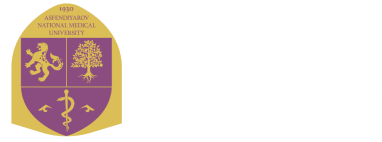 Учебно-методическое объединение по направлению подготовки – Здравоохранение на базе КазНМУ им. С.Д.Асфендиярова
ПРОЕКТ РЕШЕНИЯ
Рекомендуется ОВПО, участвующих в подготовке врачей указывать:

Physician (Doctor of Medicine), срок обучения до 2026 года – 7 лет, после  2026 года - 6 лет.
Заседание УМО по направлению подготовки здравоохранение, 23 апреля 2024